Climate changeBe part of the solution!
GREENHOUSE GASES
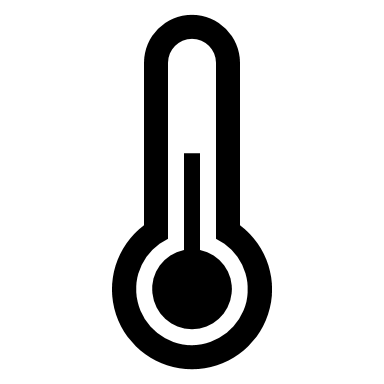 Methane (CH4)
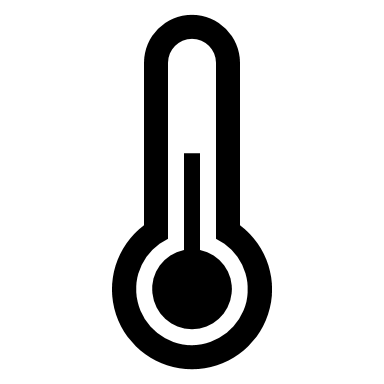 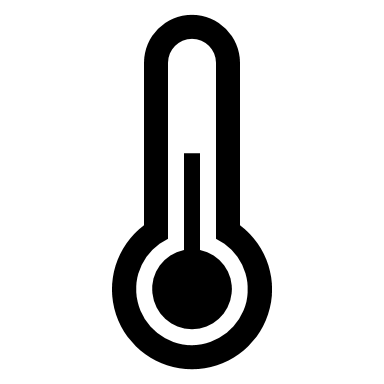 Carbon Dioxide (CO2)
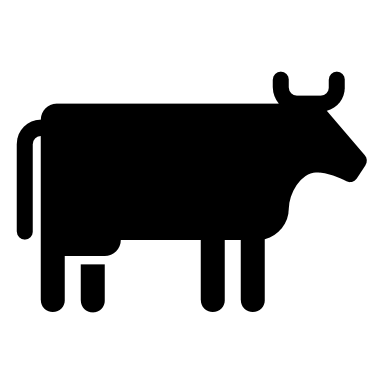 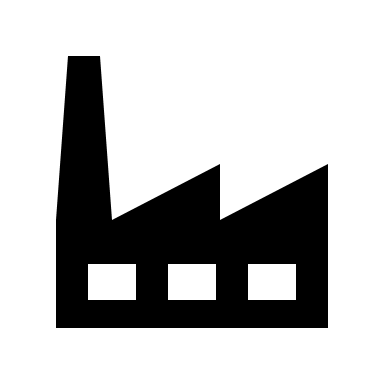 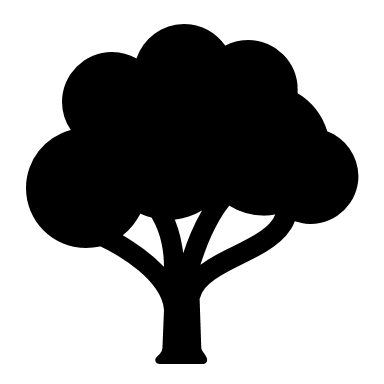 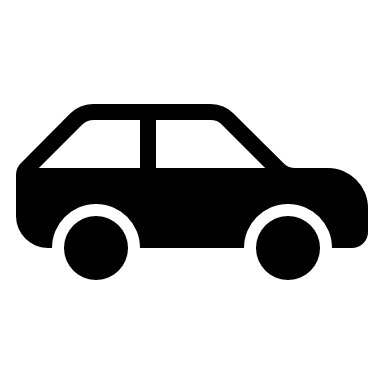 Nitrous oxide(N2O)
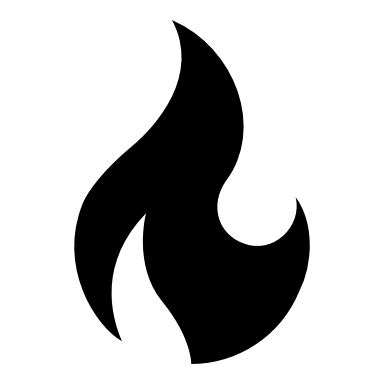 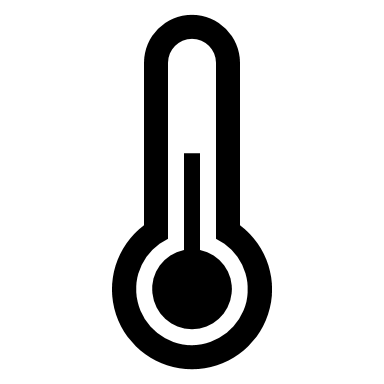 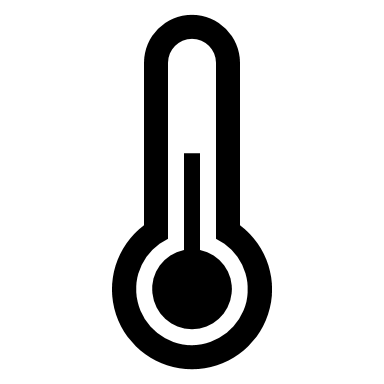 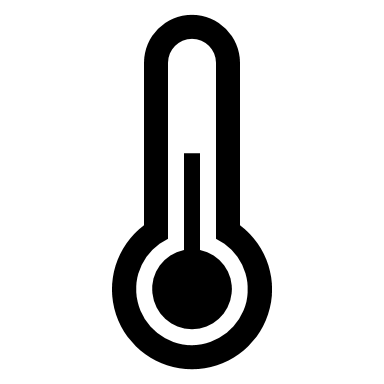 Fluorinated gases
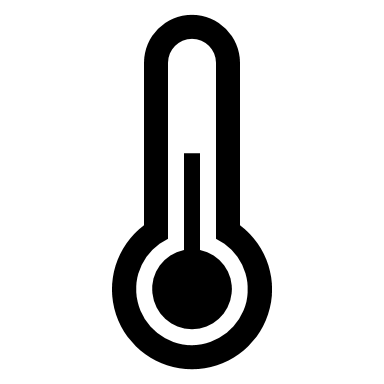 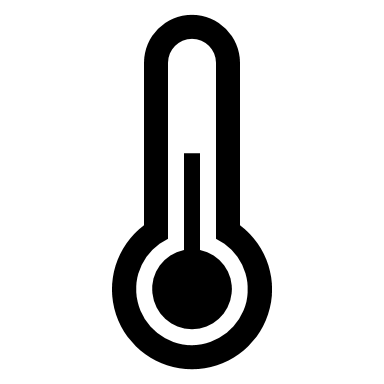 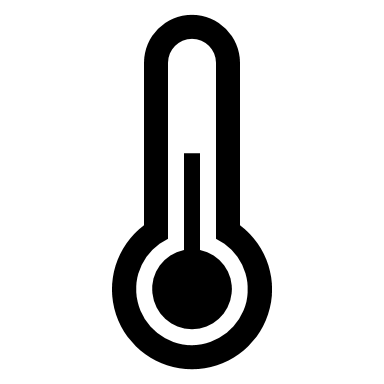 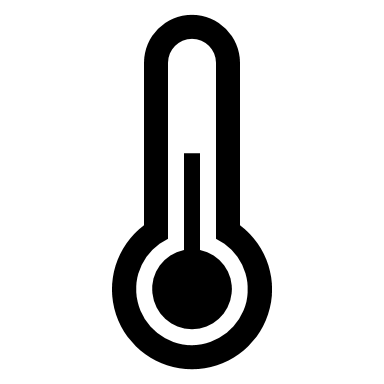 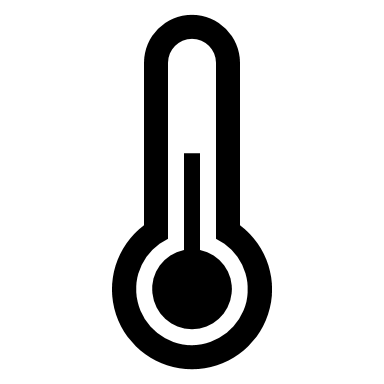 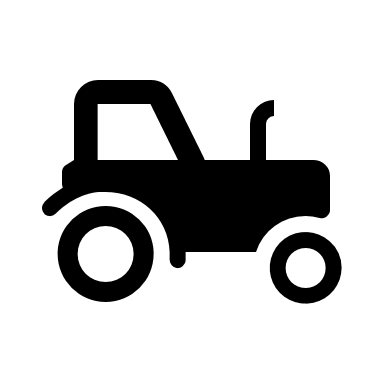 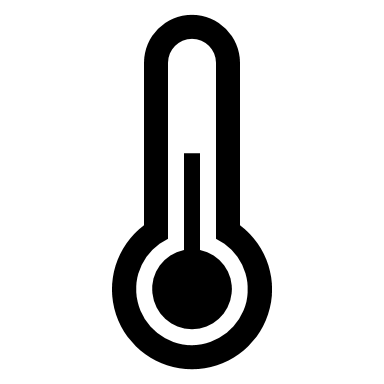 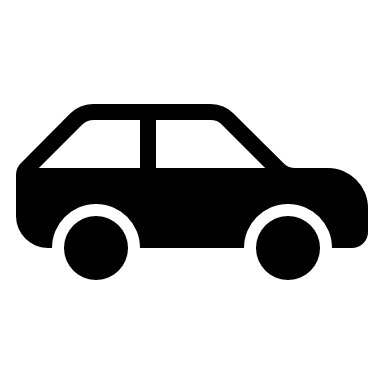 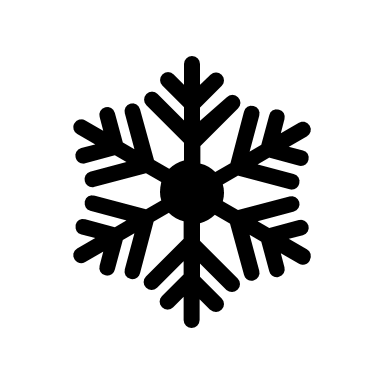 GLOBAL GREENHOUSE EMISSIONS BY GAS AND BY SECTOR
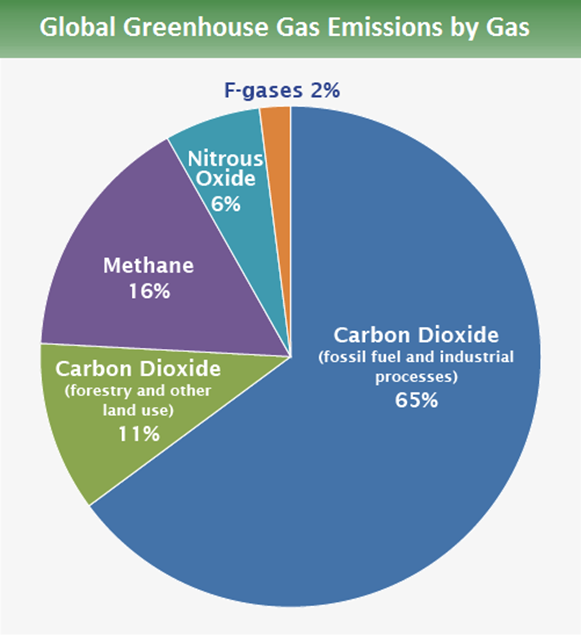 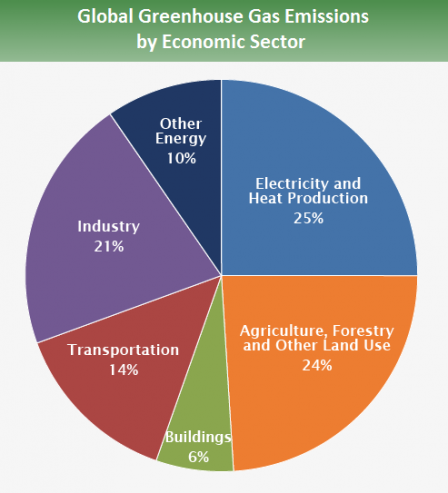 Source: IPCC (2014); based on global emissions from 2010.
ENERGY PRODUCTION (heat and electricity)
Traditional energy production (with combustion of fossil fuels) is responsible for 25% of global emissions of greenhouse gases.
REDUCING HOUSEHOLD´S ENERGY USE
Unplug your appliances when they're not in use

Choose an energy-efficient fridge

Buy window seals.

Wash at 30 degrees instead of 40 (saves about 0.2-0.15kWh per cycle)

Shade your windows during summer days (specially in Seville!!)

Use a programmable timer and thermostat controls for cooling and heating

Use a programmable timer if you have a  electric water heater

Check your refrigerator and freezer temperature (specially on your holidays or when you are going to be out for a few days).

Install low energy lights
SPANISH GREEN ENERGY SUPPLIERs
Your decision will encourage renewable energy projects at the national level, and also at the local level.
COOPERATIVES ( Invest in their own renewable energy projects) :

SOM ENERGIA  https://www.somenergia.coop/es/

ECONACTIVA https://econactiva.es/

ENERGETICA COOP https://energeticacoop.es/quienes-somos/

PRIVATE COMPANIES:

GANA ENERGÍA:  https://ganaenergia.com/tarifas-luz/

LUCERA ENERGÍA https://lucera.es/
PRODUCING YOUR OWN ENERGY
there are companies AND COOPERATIVES that provide technical advice and installation projects for GREEN electricity production in neighborhoodS AND communities
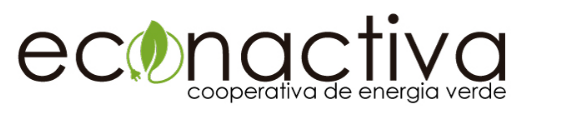 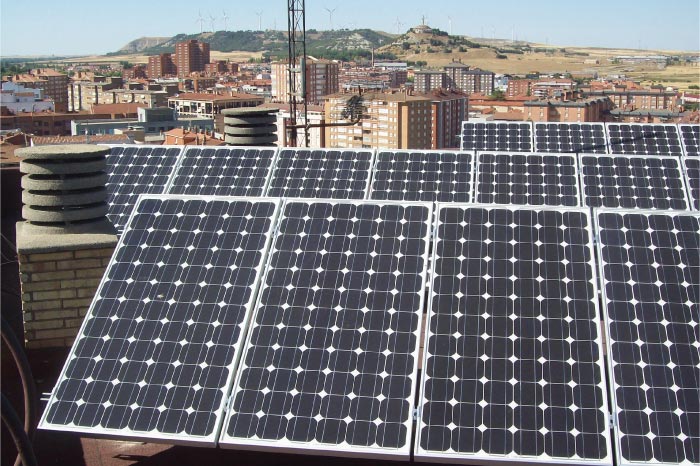 https://econactiva.es/placas-solares-comunidad-vecinos/
TRANSPORT
Transportation of people and goods is responsible for 14% of global greenhouse emissions. Most modes of transport (plane, vehicles, ship, train) consume fossil fuels or electricity produced by the combustion of fossil fuels.
Some examples
If you fly twice a year,  flying may be a large portion of your carbon footprint. 

https://co2.myclimate.org/es/flight_calculators/new?allow_cookies=true








The carbon footprint of a house for a monthly consumption of 200 kwh (2400 kwh a year) with a ratio of 0,3090 kg Co2 e/Kwh it would imply a footprint of 0,46 t of Co2 eq.

The carbon emissions of only one flight would be 5 times higher than the emissions associated with your electricity bill or equivalent to the emissions associated with traveling 15,000 km per year by car.

https://calculator.carbonfootprint.com/calculator.aspx?lang=es&tab=4
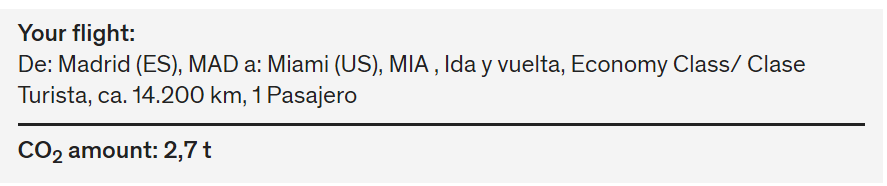 AGRICULTURE AND LIVESTOCK
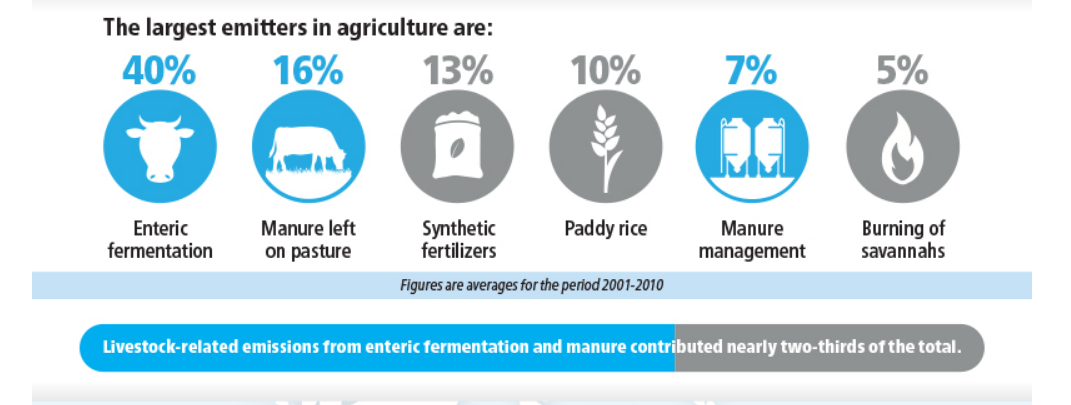 FAIR TRADE LOCAL ORGANIC SUPPLIERS
sevilla
MAS QUE LECHUGAS (https://masquelechugas.com/)

MECOLOGICO (http://www.mecologico.es/)

DIETA ECOLÓGICA (http://www.dietaecologica.com/)

ENREDAOS CON LA TIERRA http://enredaosconlatierra.org/
ORGANIC CONSUMERS ASSOCIATION
La ortiga https://laortiga.com/

La Regüerta ecológica http://lareguertaecologica.blogspot.com/p/quienes-somos.html

Red de Sevilla Ecoartesana https://sevillaecoartesana.wordpress.com/como-se-participa/
COLLECTIVE GARDENING

https://huertosurbanosevilla.wordpress.com/
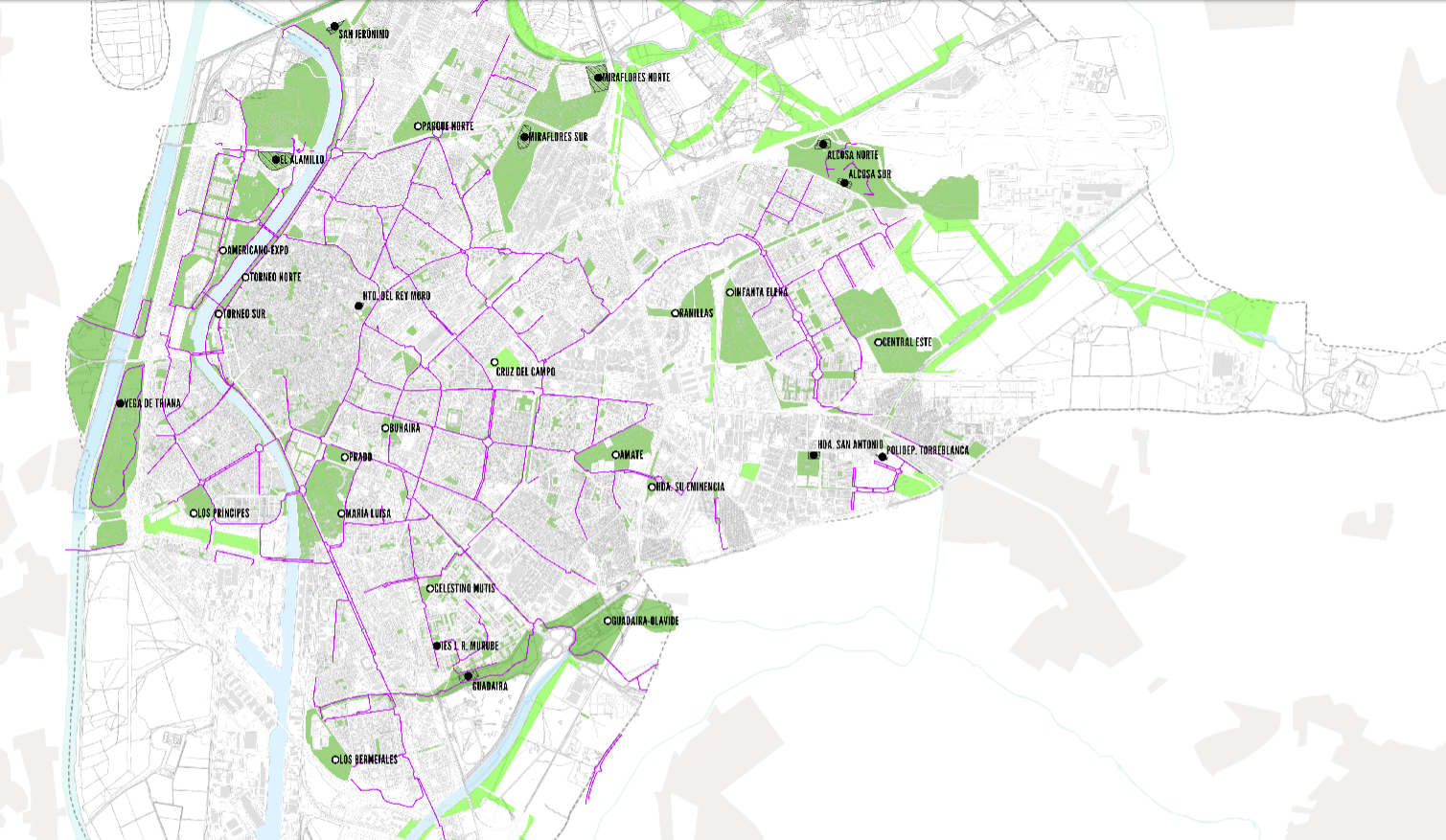 WASTE
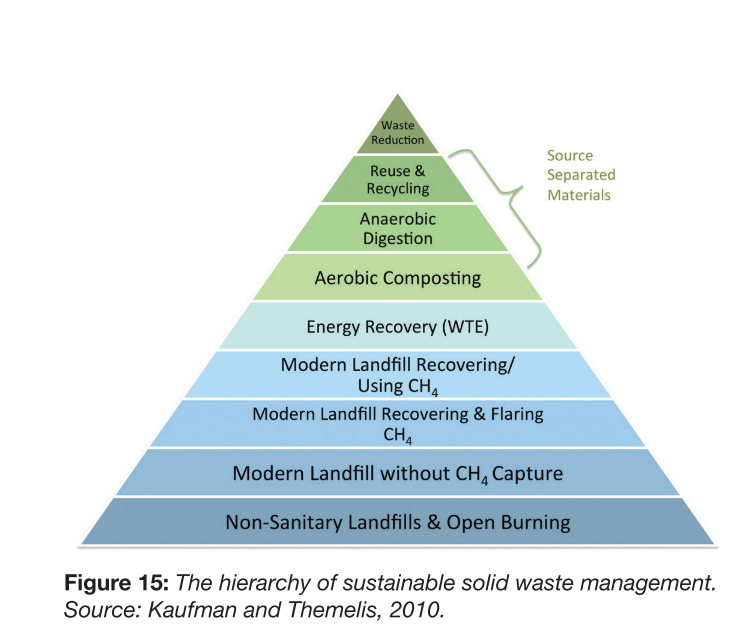 The production of waste is linked to the consumption of goods.

GHG emissions of waste are associated with:

Incineration (with or without energy recovery)
Other waste treatment operations
Landfill (production of CH4)
ZERO WASTE STARTER PACK
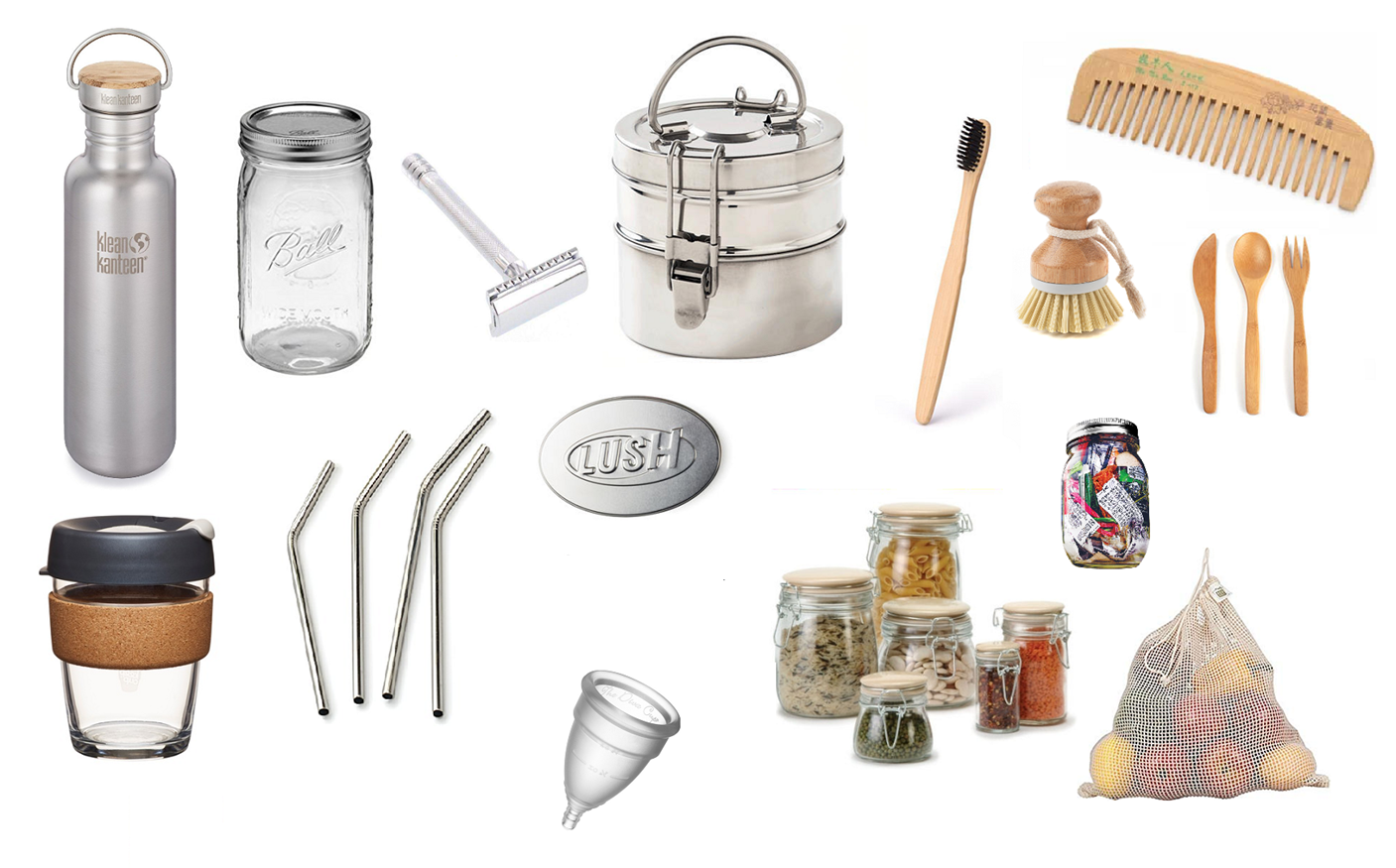 SEVILLA´S ZERO WASTE MAP
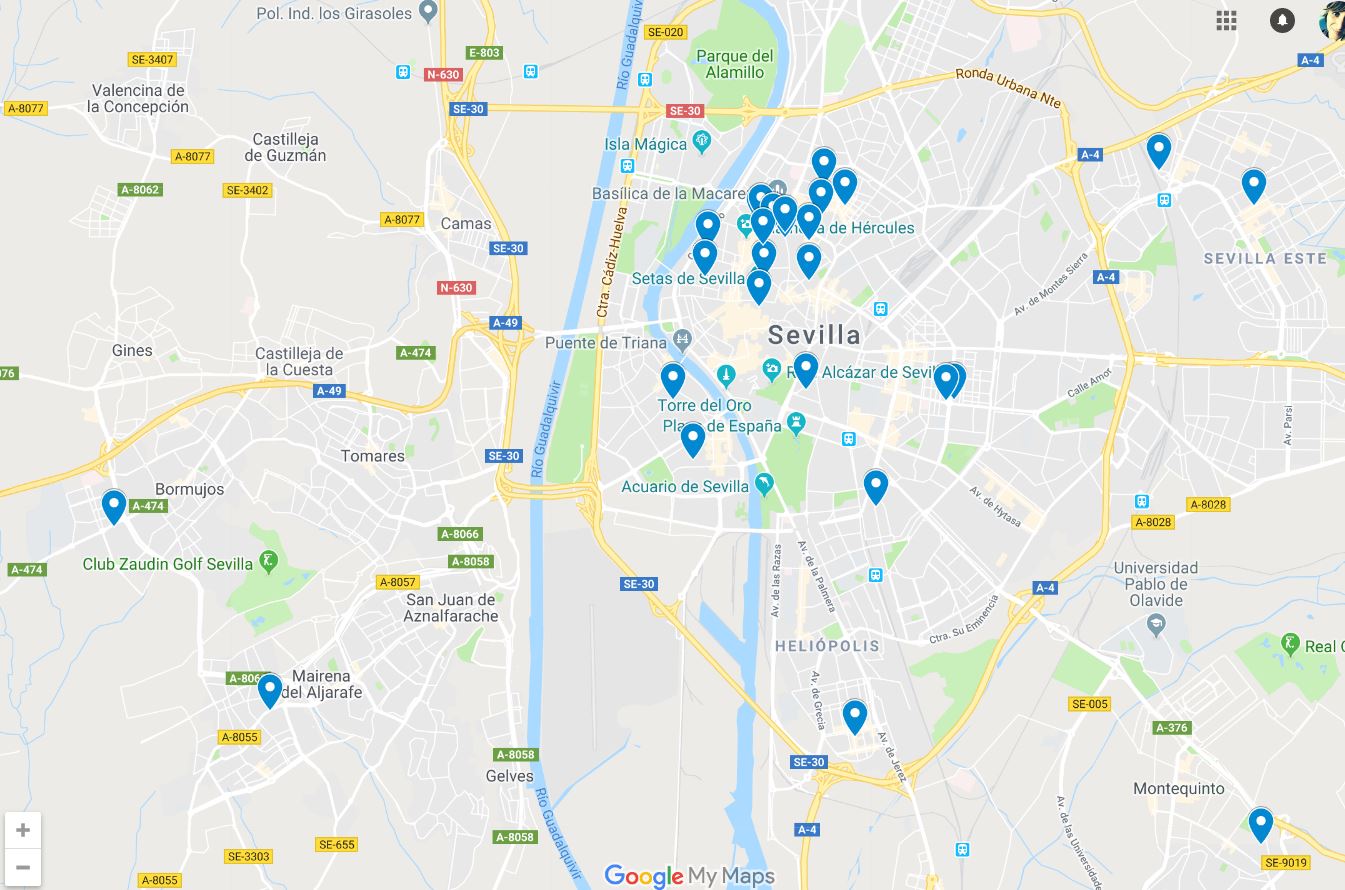 https://www.google.com/mymaps/viewer?mid=1V91T6MgjWR6TJIn-eE7vlQme4fZkSoUs&hl=es